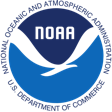 MODIS/VIIRS Surface Reflectance
Eric Vermote
NASA GSFC Code 619
eric.f.vermote@nasa.gov




 
 
.
MODIS/VIIRS Science Team Meeting, June 6-June 10, Silver Spring, MD
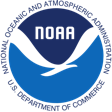 A Land Climate Data Record
Multi instrument/Multi sensor Science Quality Data Records used to quantify trends and changes
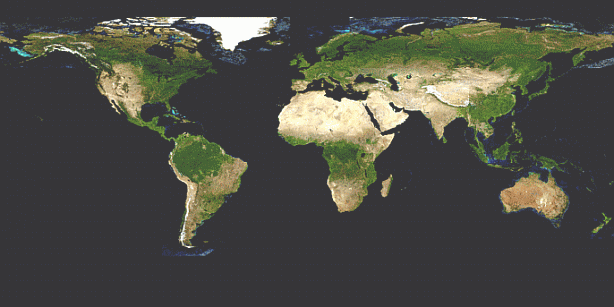 81
82
83
84
85
86
87
88
89
90
91
92
93
94
95
96
97
98
99
00
01
02
03
04
05
06
07
08
09
10
11  12  13  14  15  16  17
N16
N17
METOP
AVHRR
N07
N09
N11
N09
N14
N16
SPOT  VEGETATION
Terra
MODIS
Aqua
AVHRR (GAC) 1982-1999 + 2003-2006
MODIS (MO(Y)D09 CMG) 2000-present
VIIRS 2011 – 2025
SPOT VEGETATION 1999-2000
Sentinel 3  2014
NPP
VIIRS
JPSS 1
Sentinel 3
Emphasis on data consistency – characterization  rather than degrading/smoothing the data
MODIS/VIIRS Science Team Meeting, June 6-June 10, Silver Spring, MD
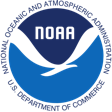 Land Climate Data Record (Approach)
 Needs to address geolocation,calibration, atmospheric/BRDF correction issues
ATMOSPHERIC
CORRECTION
CALIBRATION
BRDF CORRECTION
Degradation in channel 1
(from Ocean observations)
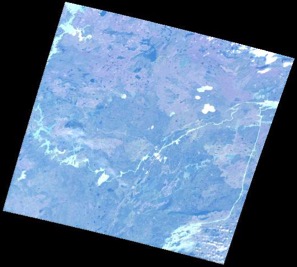 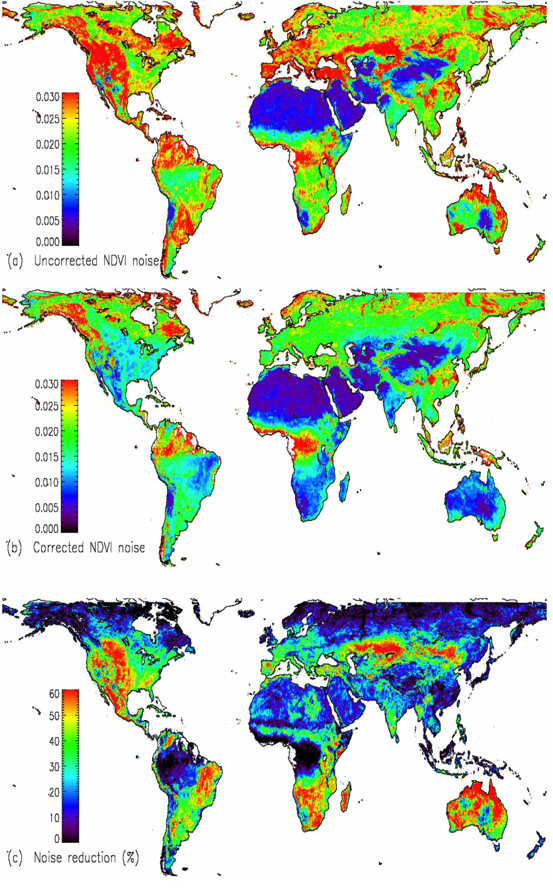 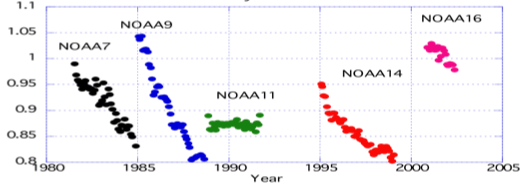 Channel1/Channel2 ratio
(from Clouds observations)
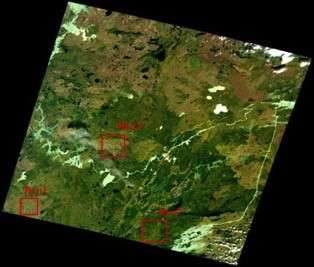 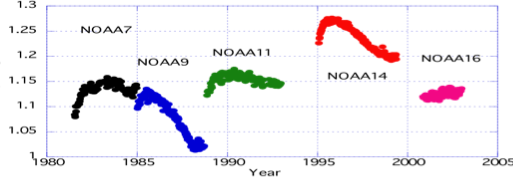 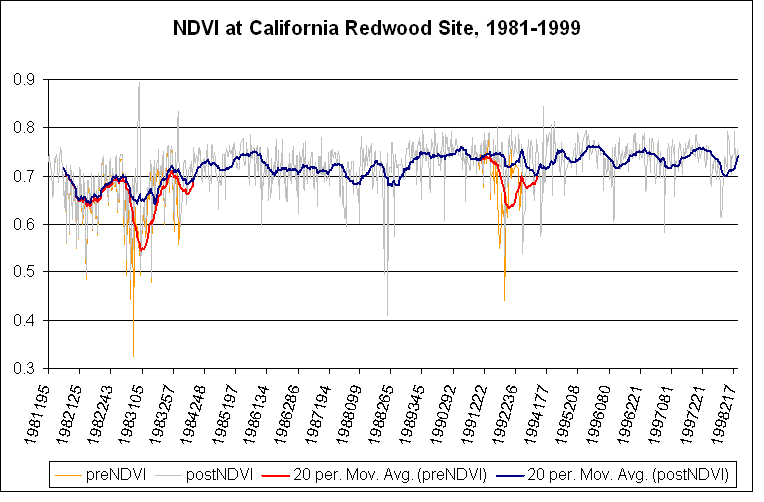 Pinatubo
El Chichon
MODIS/VIIRS Science Team Meeting, June 6-June 10, Silver Spring, MD
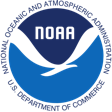 At Launch VIIRS Surface Reflectance based MODIS C5
The MODIS Collection 5 AC algorithm relies on
 the use of very accurate (better than 1%) vector radiative  transfer modeling of the coupled atmosphere-surface system
 the inversion of key atmospheric parameters (aerosol, water vapor)
Home page: http://modis-sr.ltdri.org
MODIS/VIIRS Science Team Meeting, June 6-June 10, Silver Spring, MD
6SV Validation Effort
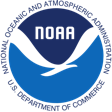 The complete 6SV validation effort is summarized in three manuscripts:

Kotchenova, S. Y., Vermote, E. F., Matarrese, R., & Klemm Jr, F. J. (2006). Validation of a vector version of the 6S radiative transfer code for atmospheric correction of satellite data. Part I: Path radiance. Applied Optics, 45(26), 6762-6774.
Kotchenova, S. Y., & Vermote, E. F. (2007). Validation of a vector version of the 6S radiative transfer code for atmospheric correction of satellite data. Part II. Homogeneous Lambertian and anisotropic surfaces. Applied Optics, 46(20), 4455-4464.
Kotchenova, S. Y., Vermote, E. F., Levy, R., & Lyapustin, A. (2008). Radiative transfer codes for atmospheric correction and aerosol retrieval: intercomparison study. Applied Optics, 47(13), 2215-2226.
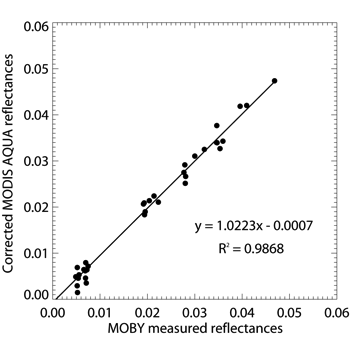 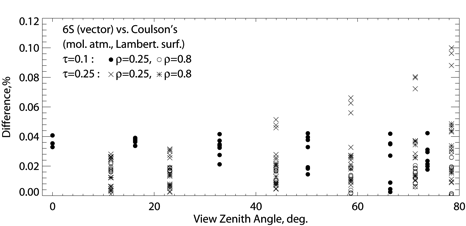 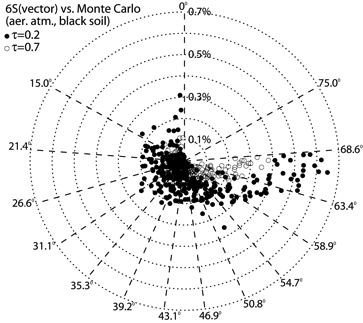 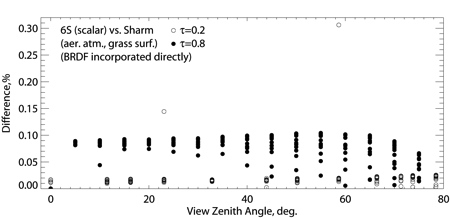 MODIS/VIIRS Science Team Meeting, June 6-June 10, Silver Spring, MD
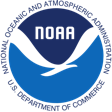 Methodology for evaluating the performance of VIIRS/MODIS
To first evaluate the performance of the MODIS Collection 5 SR algorithms, we analyzed 1 year of Terra data (2003) over 127 AERONET sites (4988 cases in total).
Methodology:
Subsets of Level 1B data processed using the standard surface reflectance algorithm
comparison
Reference data set
Atmospherically corrected TOA reflectances derived from Level 1B subsets
If the difference is within ±(0.005+0.05ρ), the observation is “good”.
AERONET measurements
(τaer, H2O, particle distribution
Refractive indices,sphericityeri)
Vector 6S
http://mod09val.ltdri.org/cgi-bin/mod09_c005_public_allsites_onecollection.cgi
MODIS/VIIRS Science Team Meeting, June 6-June 10, Silver Spring, MD
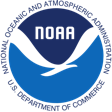 quantitative assessment of performances (APU)
MODIS/VIIRS Science Team Meeting, June 6-June 10, Silver Spring, MD
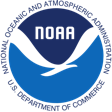 Improving the aerosol retrieval in collection 6 reflected in APU metrics
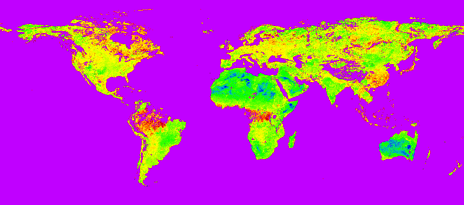 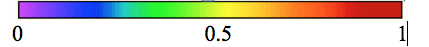 ratio band3/band1 derived using MODIS top of the atmosphere corrected with MISR aerosol optical depth
MODIS/VIIRS Science Team Meeting, June 6-June 10, Silver Spring, MD
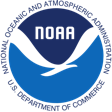 Aerosol retrieval also shows improvement
Scatterplot  of the MOD09 AOT at 550nm versus the AERONET measured AOT at 550nm for East Coast sites selection: GSFC (top left), Stennis (top right), Walker Branch (bottom left) and Wallops (bottom right).
MODIS/VIIRS Science Team Meeting, June 6-June 10, Silver Spring, MD
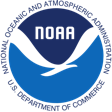 Aerosol retrieval also shows improvement
Scatterplot  of the MOD09 AOT at 550nm versus the AERONET measured AOT at 550nm for the West Coast sites selection: UCLA (top left), La Jolla (top right), and Fresno (bottom left) and Table Mountain (bottom right).
MODIS/VIIRS Science Team Meeting, June 6-June 10, Silver Spring, MD
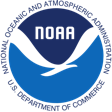 Aerosol retrieval also shows improvement
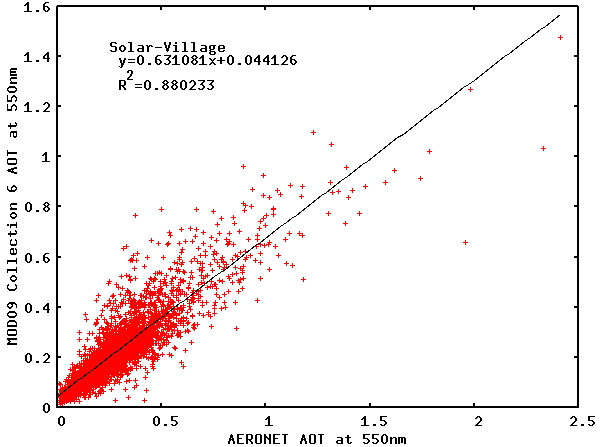 Scatterplot  of the MOD09 AOT at 550nm versus the AERONET measured AOT at 550nm for for a very bright site in Saudi Arabia (Solar Village)
MODIS/VIIRS Science Team Meeting, June 6-June 10, Silver Spring, MD
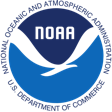 VIIRS Surface reflectance
the VIIRS SR product is directly heritage from collection 5 MODIS and that it has been validated to stage 1 (Land PEATE adjusted version)
MODIS algorithm refinements from Collection 6 will be integrated into the VIIRS algorithm and shared with the NOAA JPSS project for possible inclusion in future versions of the operational product .
MODIS/VIIRS Science Team Meeting, June 6-June 10, Silver Spring, MD
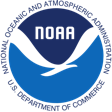 Evaluation of Algorithm Performance
VIIRS C11 reprocessing (MODIS C5 algorithm)
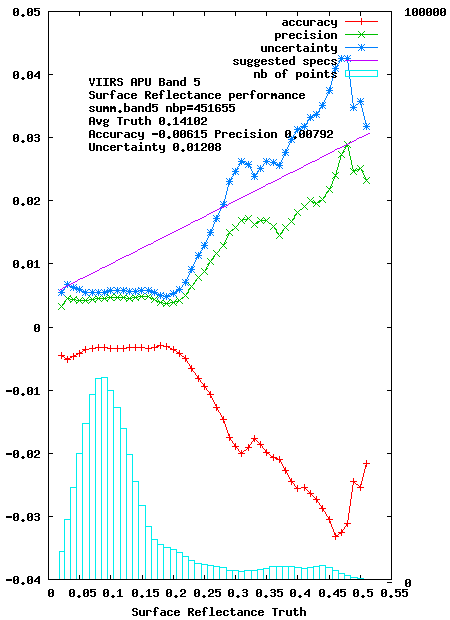 450000 pixels
were analyzed for each 
band.

Red =  Accuracy (mean bias) 
Green = Precision (repeatability) 
Blue = Uncertainty (quadatric sum of 
A and P)


On average well below magenta 
theoretical error bar
RED band
MODIS/VIIRS Science Team Meeting, June 6-June 10, Silver Spring, MD
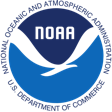 Evaluation of Algorithm Performance
VIIRS C11 reprocessing
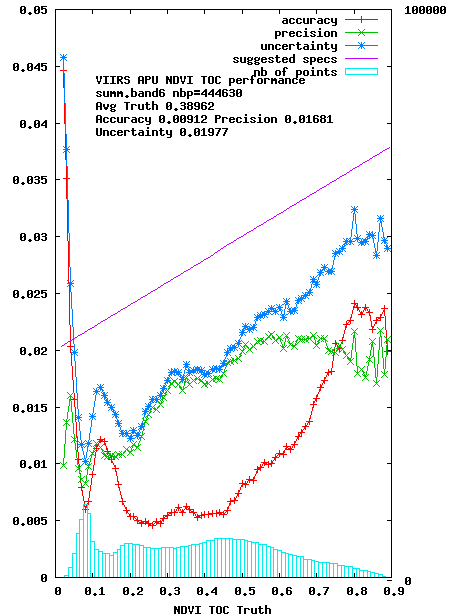 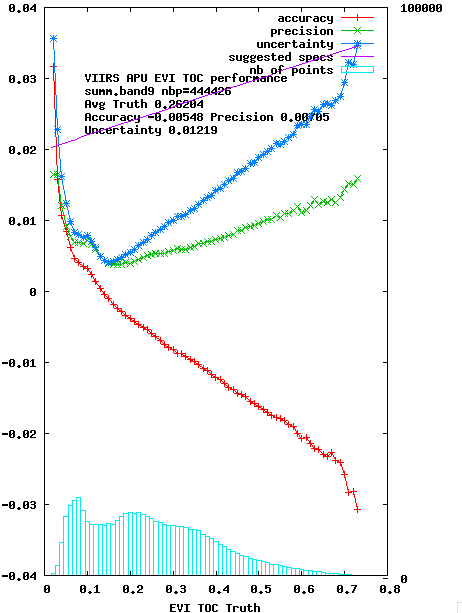 NDVI
EVI
MODIS/VIIRS Science Team Meeting, June 6-June 10, Silver Spring, MD
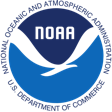 Use of BRDF correction for product cross-comparison
MODIS/VIIRS Science Team Meeting, June 6-June 10, Silver Spring, MD
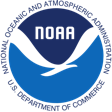 Cross comparison with MODIS over BELMANIP2
The VIIRS SR is now monitored at more than 400 sites (red losanges) through cross-comparison with MODIS.
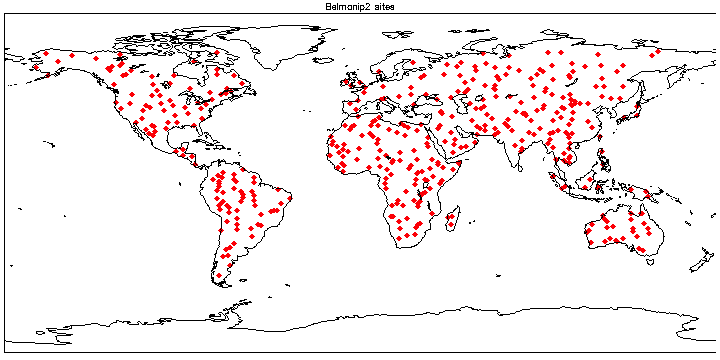 MODIS/VIIRS Science Team Meeting, June 6-June 10, Silver Spring, MD
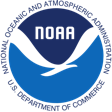 Terra/Aqua Red/NIR Collection 5
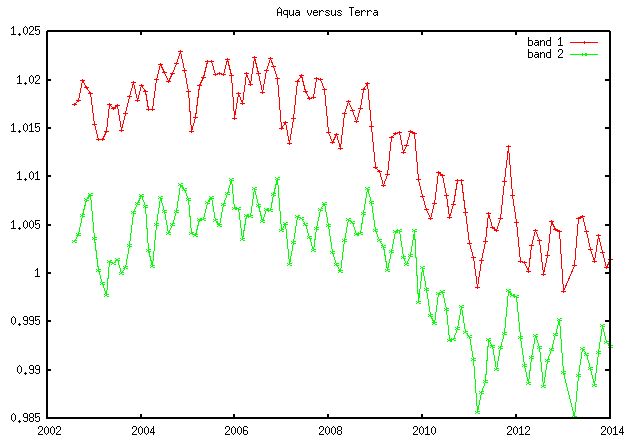 MODIS/VIIRS Science Team Meeting, June 6-June 10, Silver Spring, MD
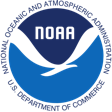 VIIRS C11 and VIIRS “operational” AS3002
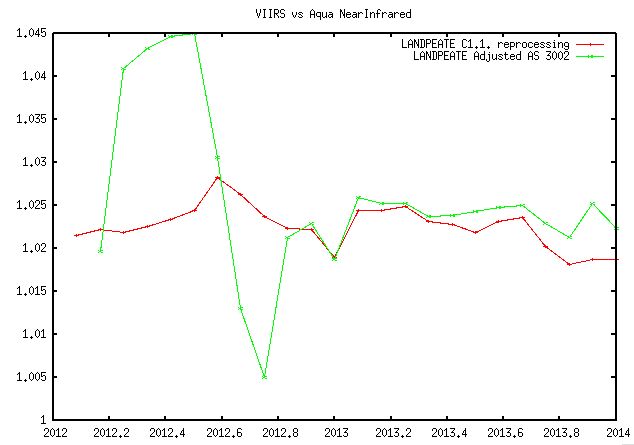 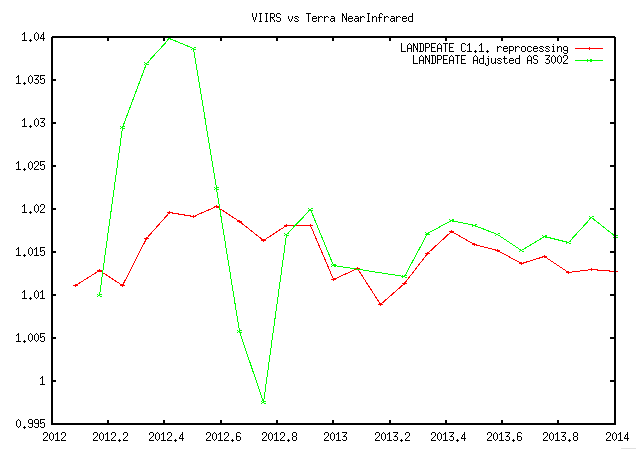 MODIS/VIIRS Science Team Meeting, June 6-June 10, Silver Spring, MD
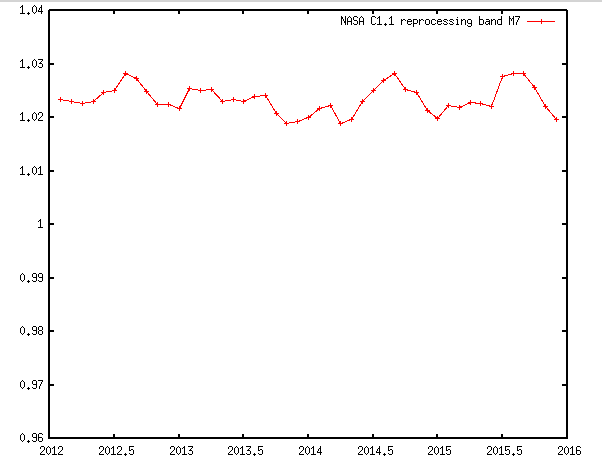 Cross comparison results of the VIIRS and MODIS-Aqua SR product on a monthly basis for the BELMANIP sites reprocessed version (C1.1) for the near infrared band (M7).
MODIS/VIIRS Science Team Meeting, June 6-June 10, Silver Spring, MD
Terra/Aqua NIR Collection 6
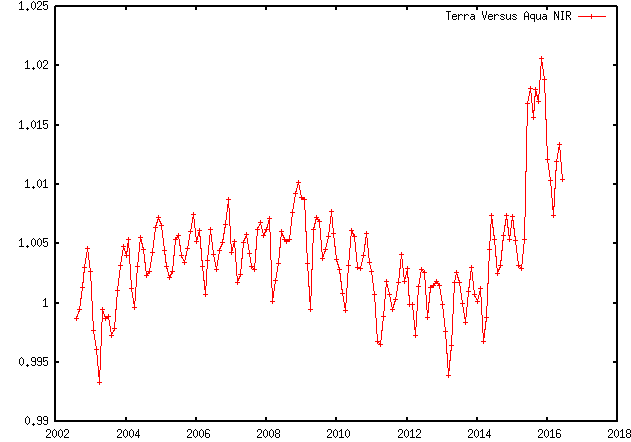 MODIS/VIIRS Science Team Meeting, June 6-June 10, Silver Spring, MD
Terra/Aqua Red Collection 6
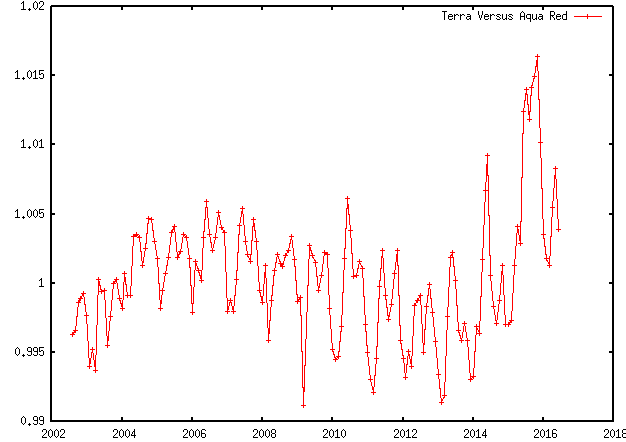 MODIS/VIIRS Science Team Meeting, June 6-June 10, Silver Spring, MD
MODIS/VIIRS Results NIR
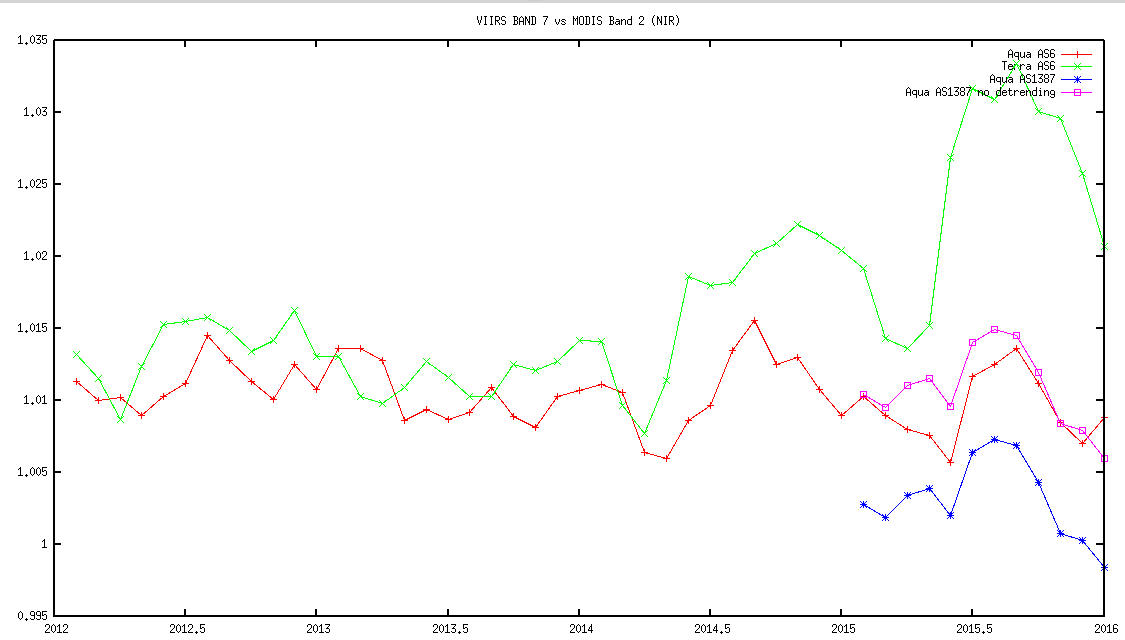 MODIS/VIIRS Science Team Meeting, June 6-June 10, Silver Spring, MD
MODIS/VIIRS Results Red
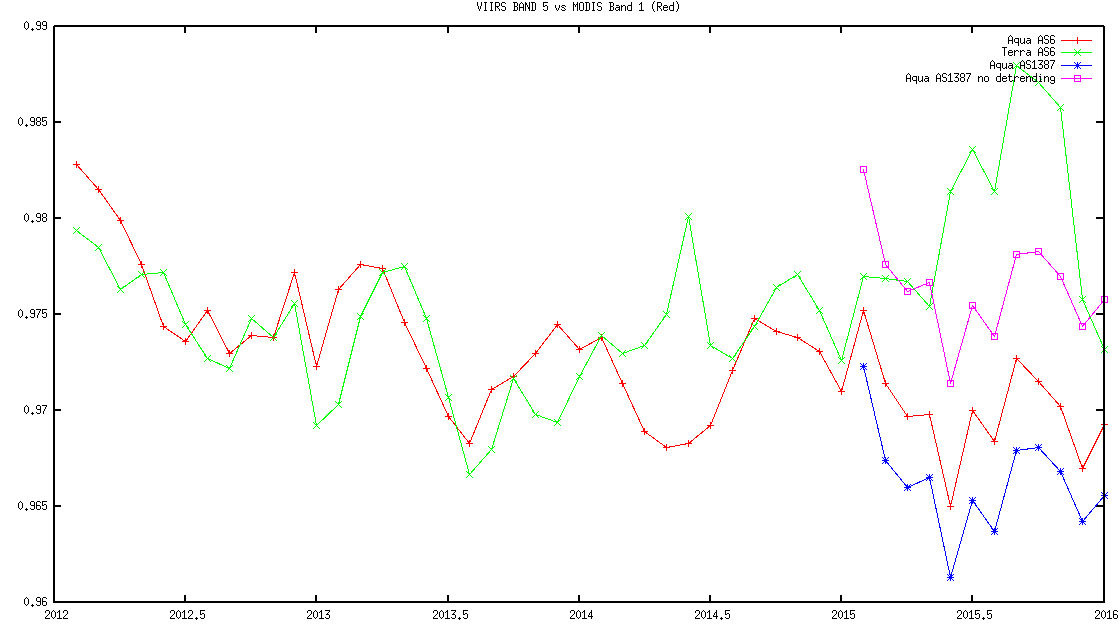 MODIS/VIIRS Science Team Meeting, June 6-June 10, Silver Spring, MD
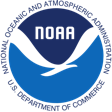 Testing of MODIS Collection 6 implementation for VIIRS (coming up in AS 5000)
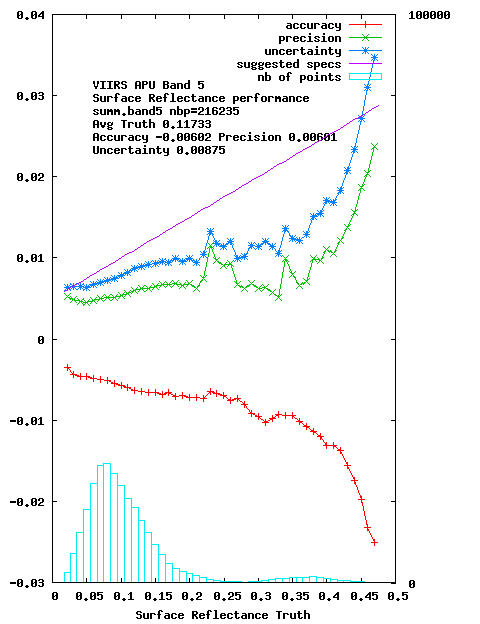 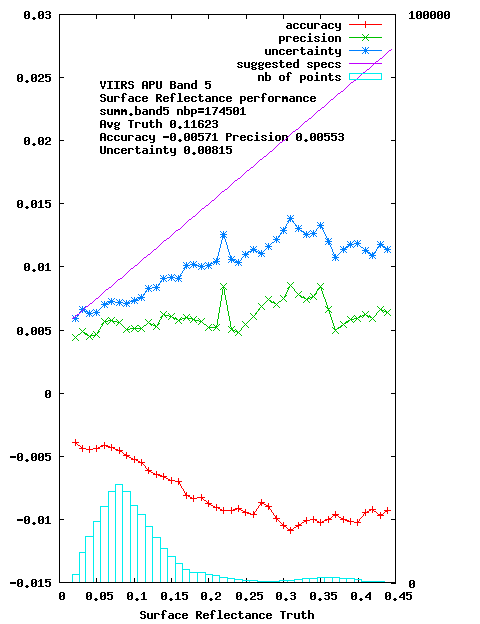 Performances of the VIIRS surface reflectance in the red band derived over AERONET sites for 2012 (Left side)and 2013 (right side).
MODIS/VIIRS Science Team Meeting, June 6-June 10, Silver Spring, MD
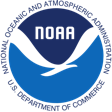 The need for a protocol to use of AERONET data
To correctly take into account the aerosols, we need the aerosol microphysical properties provided by the AERONET network including size-distribution (%Cf, %Cc, Cf, Cc, rf, rc, σr, σc), complex refractive indices and sphericity. 
Over the 670 available AERONET sites, we selected 230 sites with sufficient data.
To be useful for validation, the aerosol model should be readily available anytime, which is not usually the case. 
Following  Dubovik et al., 2002, JAS,*2 one can used regressions for each microphysical parameters using as parameter either τ550 (aot) or τ440 and α (Angström coeff.). 
The protocol needs to be further agreed on and its uncertainties assessed
MODIS/VIIRS Science Team Meeting, June 6-June 10, Silver Spring, MD
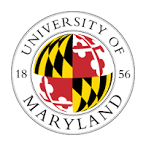 ACIX: CEOS-WGCV Atmospheric Correction Inter-comparison Exercise
(ESA/NASA/UMD)
The exercise aims to bring together available AC processors (actually 14 processors including SEN2COR, MACCS, L8-S2-6SAC, …) to generate the corresponding SR products. 

The input data will be Landsat-8 and Sentinel-2 imagery of various test sites, i.e. coastal, agricultural, forest, snow/artic areas and deserts.
Objectives
    To better understand uncertainties and issues on L8 and S2 AC products 
    To propose further improvements of the future AC schemes
* 1st Workshop in June 21st-22nd @ University of Maryland (by invitation): to elaborate concepts, protocols and guidelines for the inter-comparison and validation of SR products

    Program (with first suggestions) will be provide April 30th (available on the web site for eventual end users feedbacks)

* 2nd workshop in January 2017 (open)
https://earth.esa.int/web/sppa/meetings-workshops/acix
MODIS/VIIRS Science Team Meeting, June 6-June 10, Silver Spring, MD
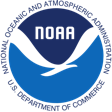 Conclusions
Surface reflectance (SR) algorithm is mature and pathway toward validation and automated QA is clearly identified.
Algorithm is generic and tied to documented validated radiative transfer code so the accuracy is traceable enabling error budget. 
The use of BRDF correction enables easy cross-comparison of different sensors (MODIS,VIIRS,AVHRR, LDCM, Landsat, Sentinel 2 ,Sentinel 3…)
AERONET is central to SR validation and a “standard” protocol for its use to be defined (CEOS CVWG initiative)
MODIS/VIIRS Science Team Meeting, June 6-June 10, Silver Spring, MD